Прикладная математика
Кружок для учеников 7-9 класса на базе факультета математики ВШЭ
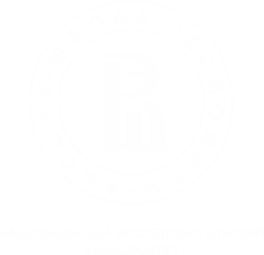 Математика и криптография
Тема-1: Криптография
Москва, 2020
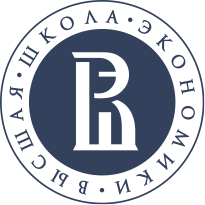 Прикладная математика
Что такое Криптография
Когда и зачем нужно защищать информацию?
Защищаемая информация
-Есть некий круг законных пользователей 
-Есть незаконные пользователи
-Угроза – разглашение информации
Примеры:
Государственная тайна
Коммерческая тайна
Юридическая тайна
Врачебная тайна
Криптография – наука о методах преобразования (шифрования) информации с целью ее защиты от незаконных пользователей
Стенография – набор средств и методов скрытия факта передачи сообщения
Шифр – способ, метод преобразования информации с целью ее защиты от незаконных пользователей
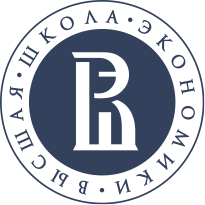 Прикладная математика
Что такое Криптография
Как можно представить объект криптографии?
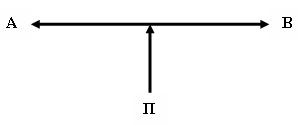 А, В – законные пользователи
П – незаконный пользователь
Происходящие процессы
Шифрование
Дешифрование
Вскрытие шрифта
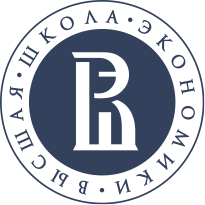 Прикладная математика
Что такое Криптография
Как можно представить объект криптографии?
Шифр Вижинера
Шифр замены с ключом
Ключ – ВАЗА
3191 3191 …
КРИПТОГРАФИЯ => НССРХПЛСГХСА
Шифр «Сциталь»
Шифр перестановки
КРИПТОГРАФИЯ  => РПОРФЯКИТГАИ
Шифр Цезаря
Шифр замены
КРИПТОГРАФИЯ => НУЛТХСЁУГЧЛВ
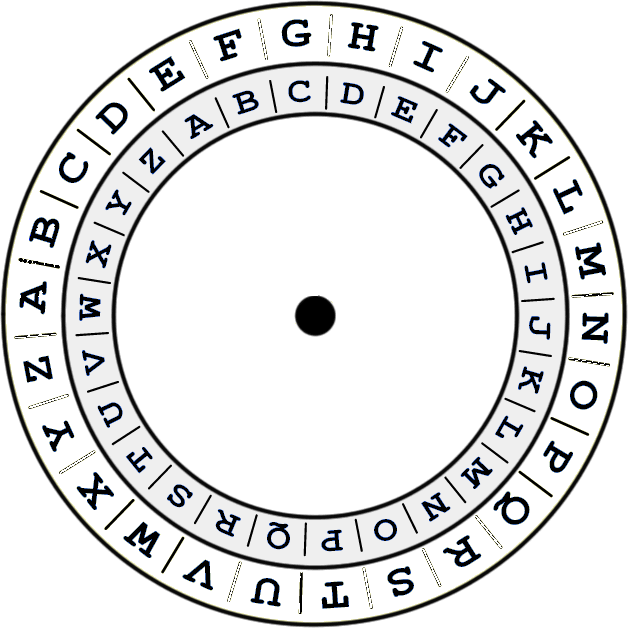 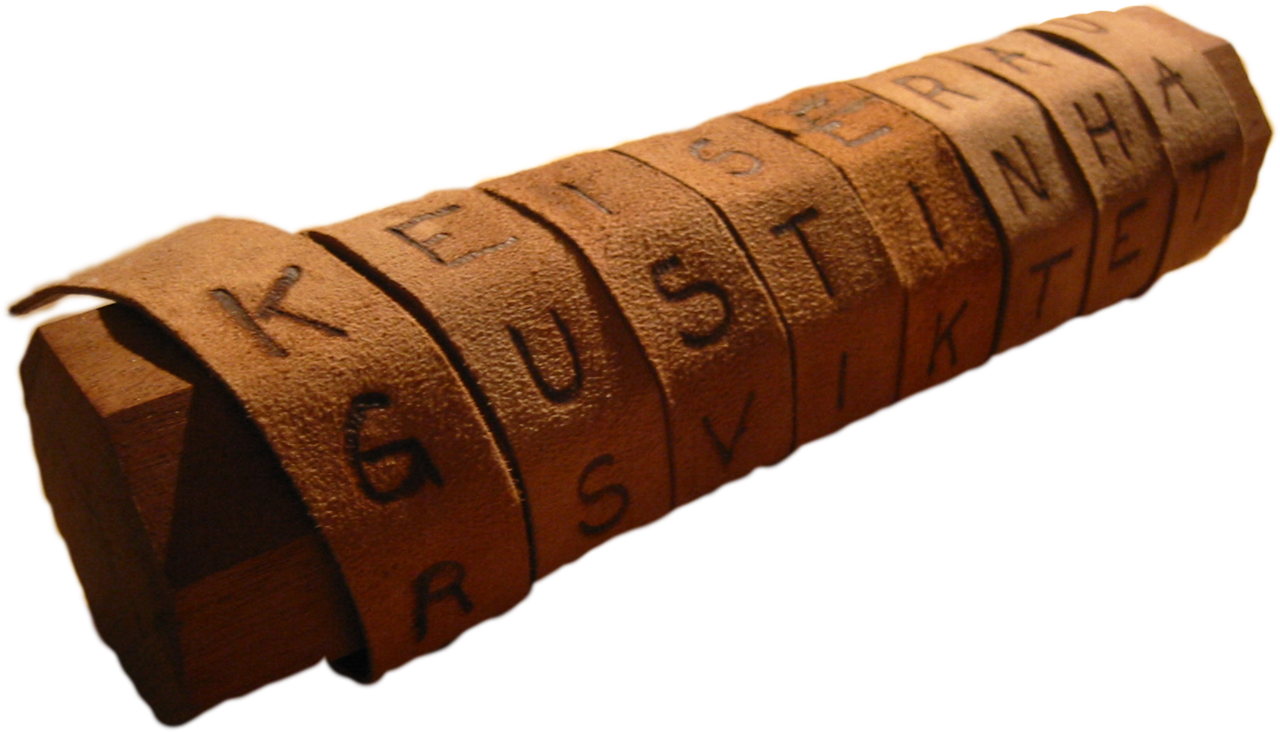 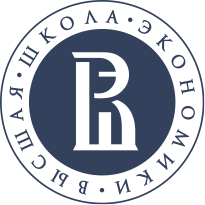 Прикладная математика
Что такое Криптография
Что такое ключ и стойкость шрифта
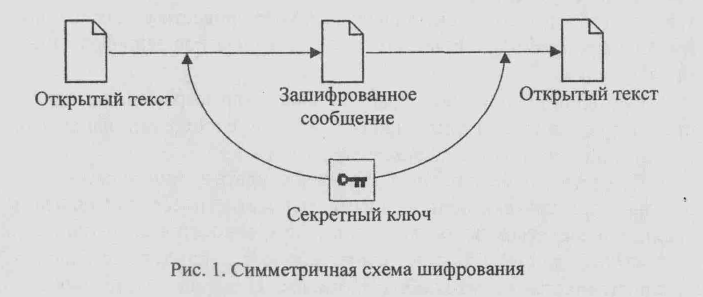 Атака на шифр – попытка его вскрытия
 
Стойкость шифра – способность шифра противостоять всевозможным атакам на него
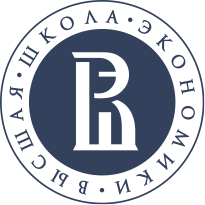 Прикладная математика
Математические основы
Приведение любой информации к двоичному виду
Мотивация – вся цифровая информация хранится в двоичной системе счисления
Двоичная система счисления
100101 = 37
1100 = 12
Любое число можно представить в виде суммы степеней двойки
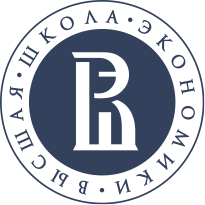 Прикладная математика
Математические основы
Случайность и закономерность в случайных последовательностях
Псевдослучайный генератор:
Датчик случайных чисел
Линейный конгруэнтный метод
Последовательности:
Детерминированные (арифметическая, геометрическая прогрессии, многочлены)
Случайные последовательности (последовательность орлов и решек, при подбрасывании монеты)
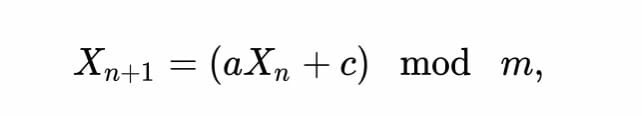 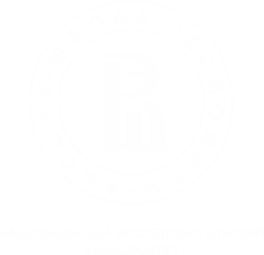